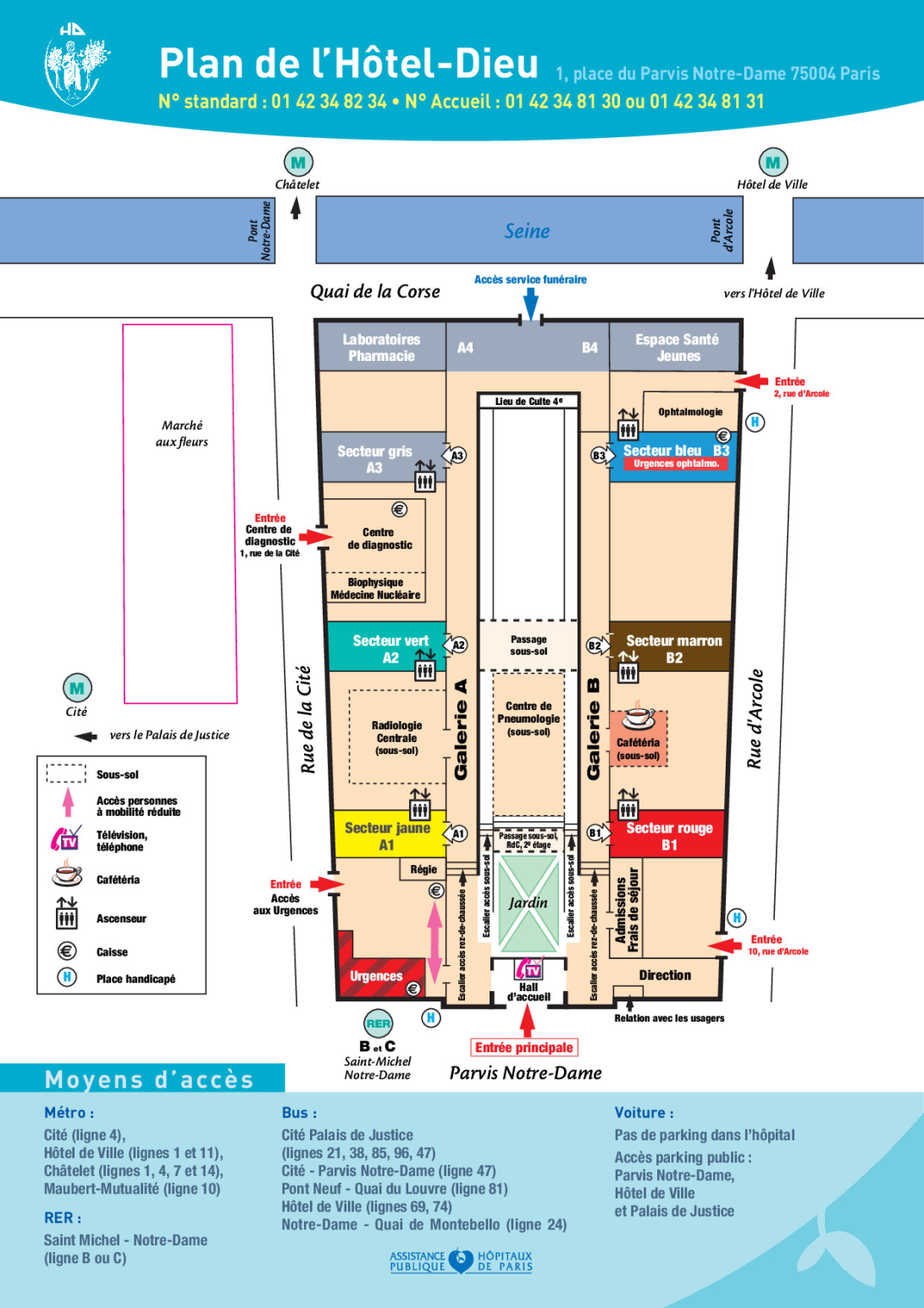 Le port du masque sera obligatoire… 
et votre carte professionnelle sera sans doute demandée à l’entrée.
Si vous être perdu(e)s, vous pouvez appeler le 06.80.68.91.54
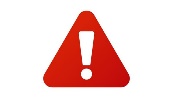